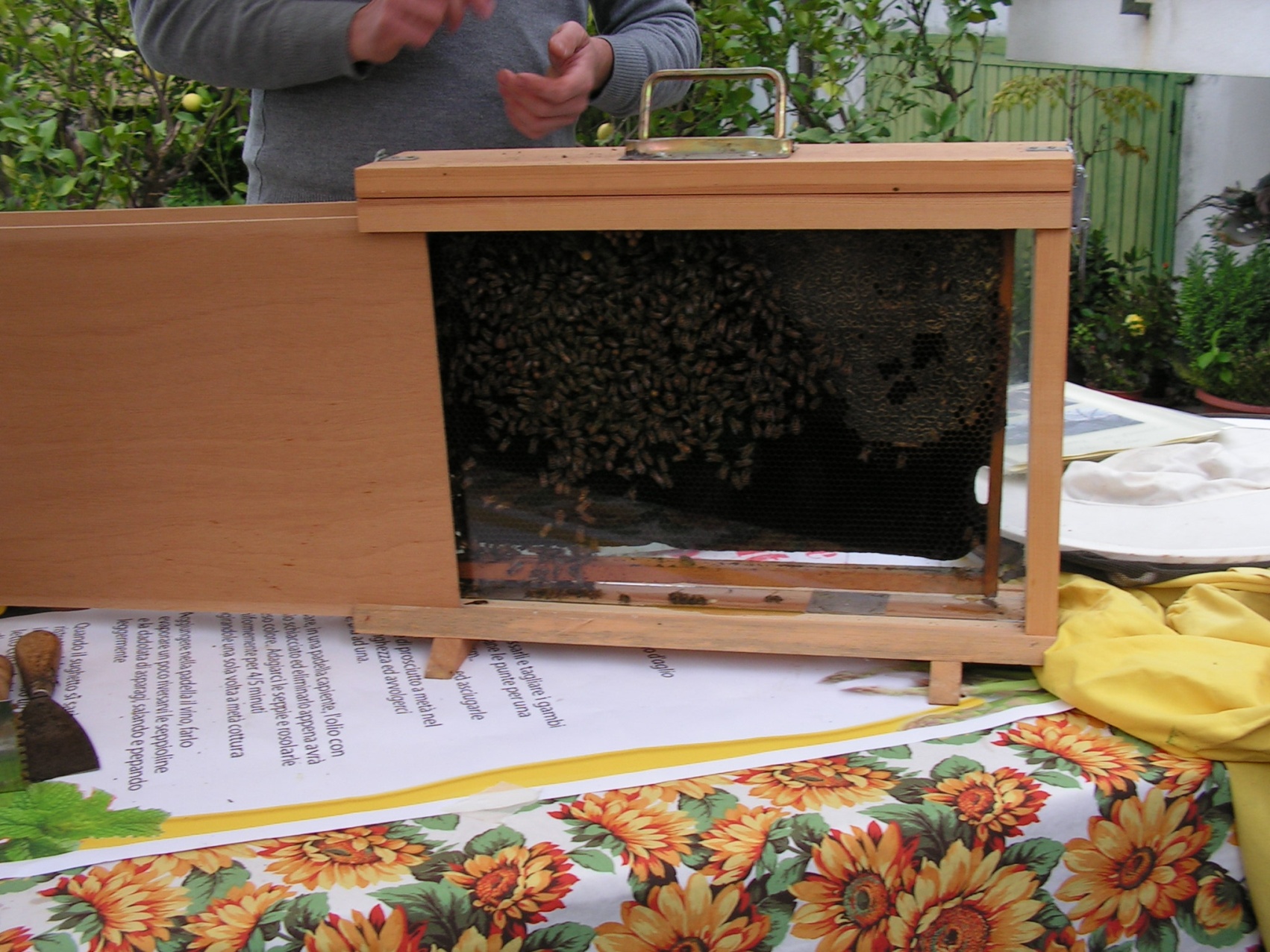 Chi c’è qui?
Ma quante sono?
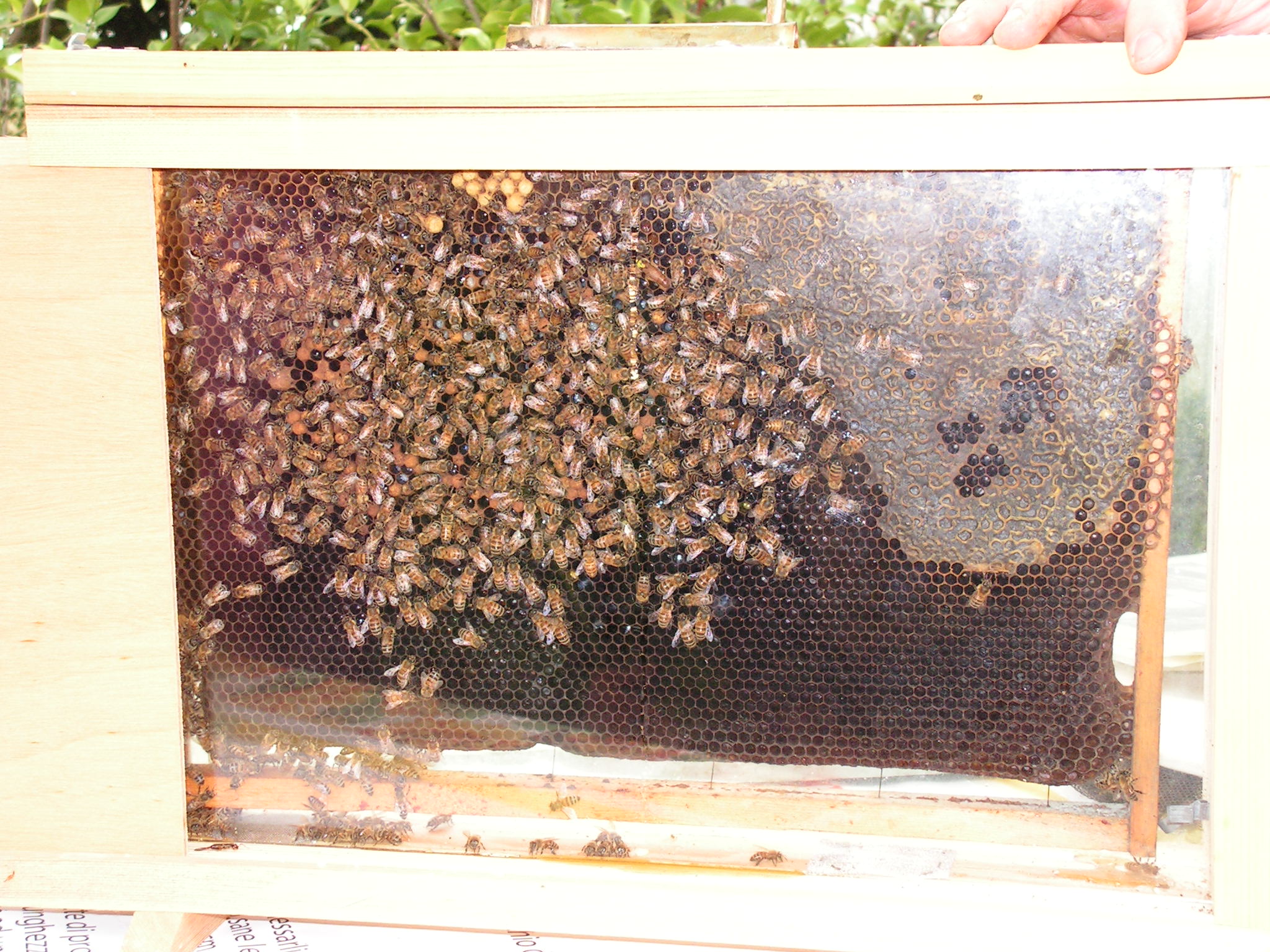 Dentro l’ alveare
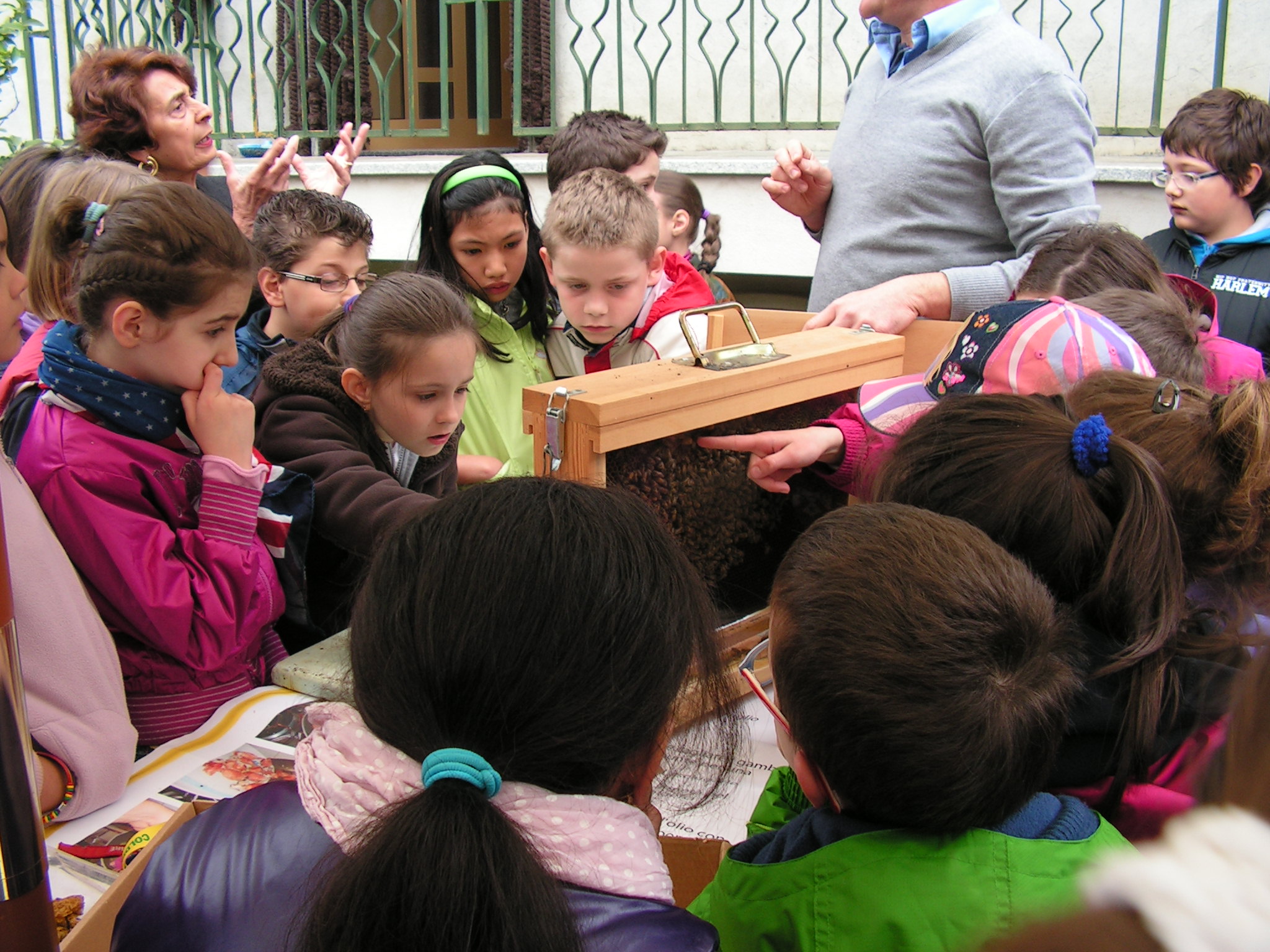 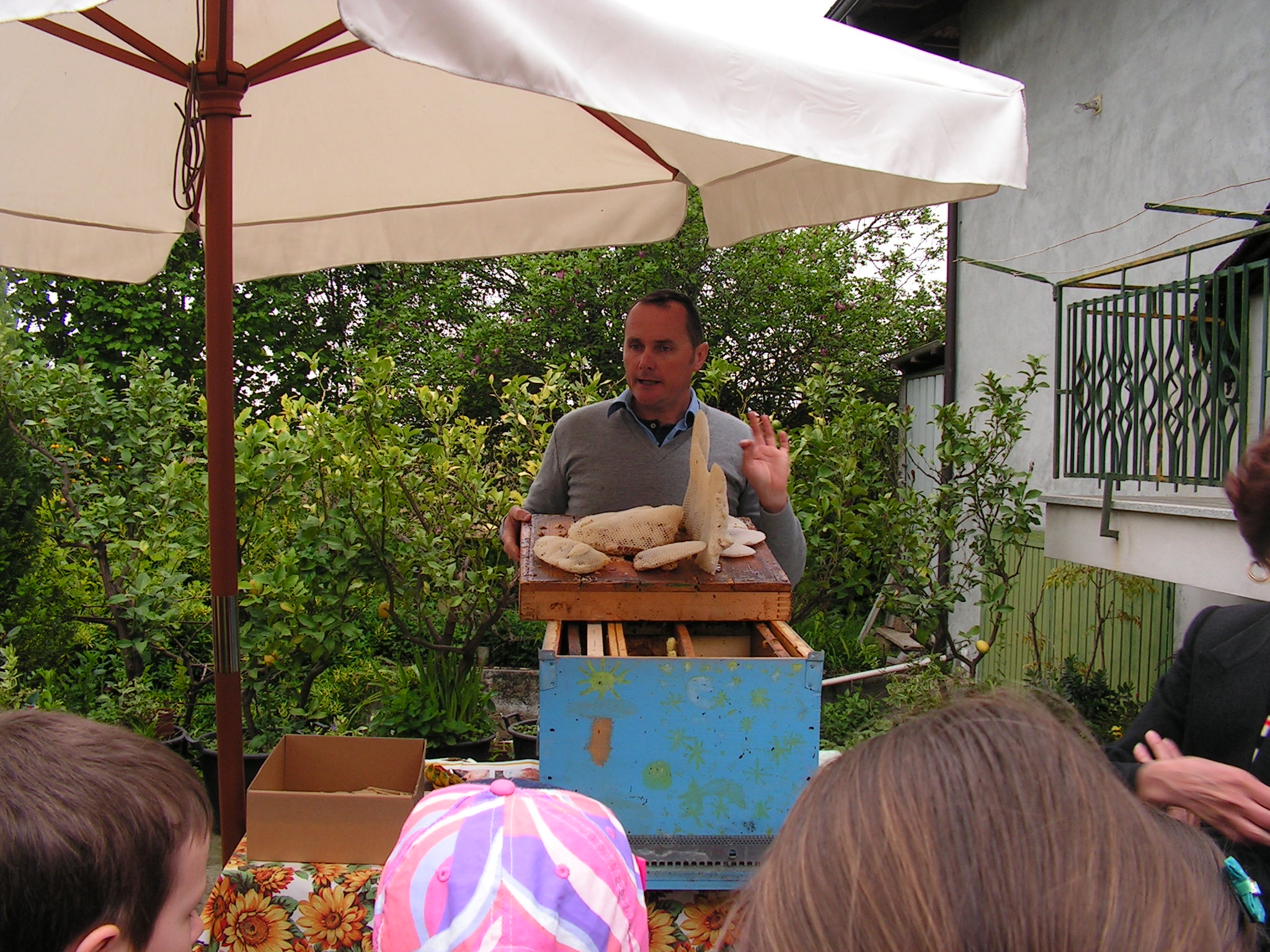 Spiegazione
La vita dell’ ape
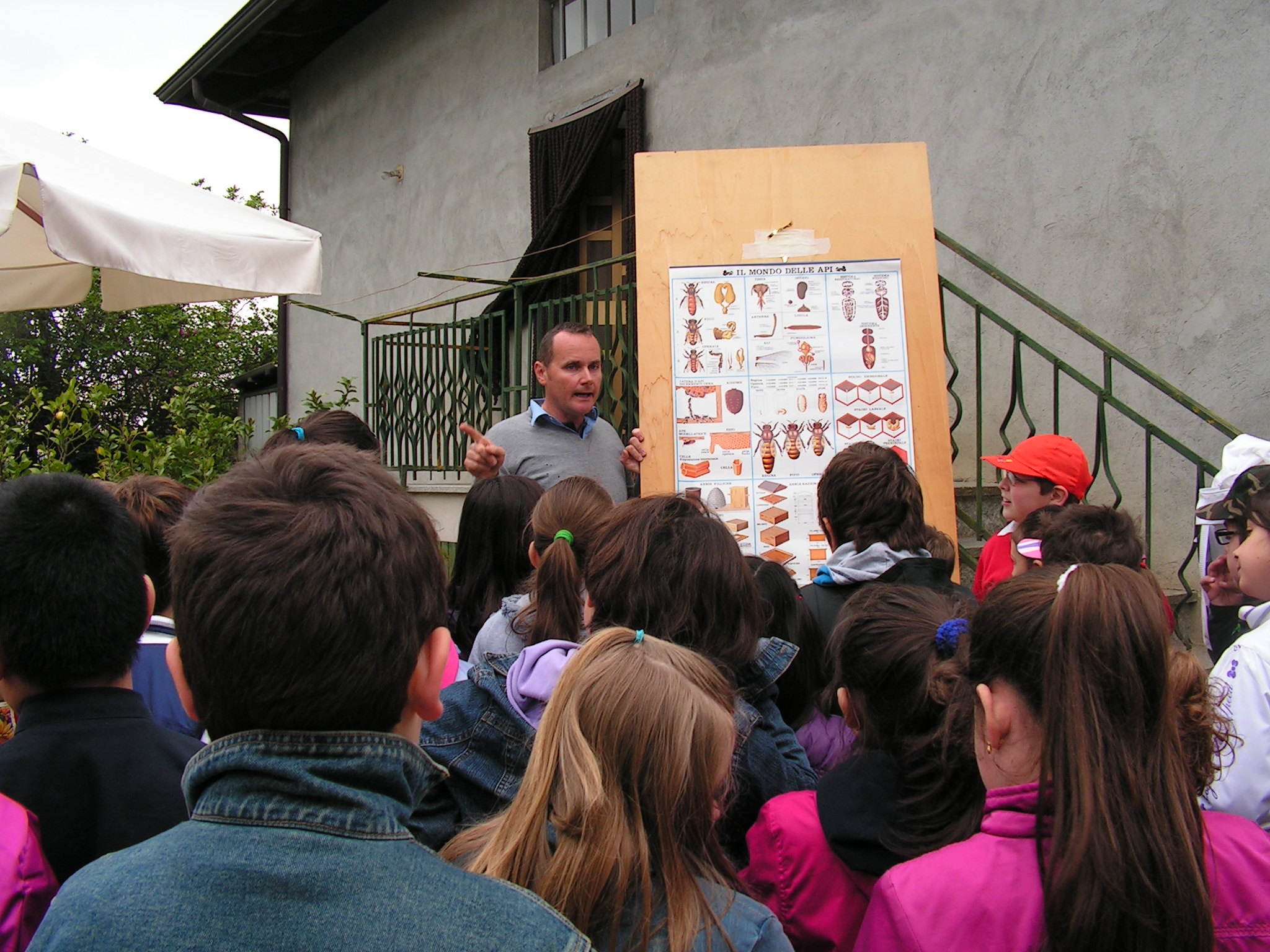 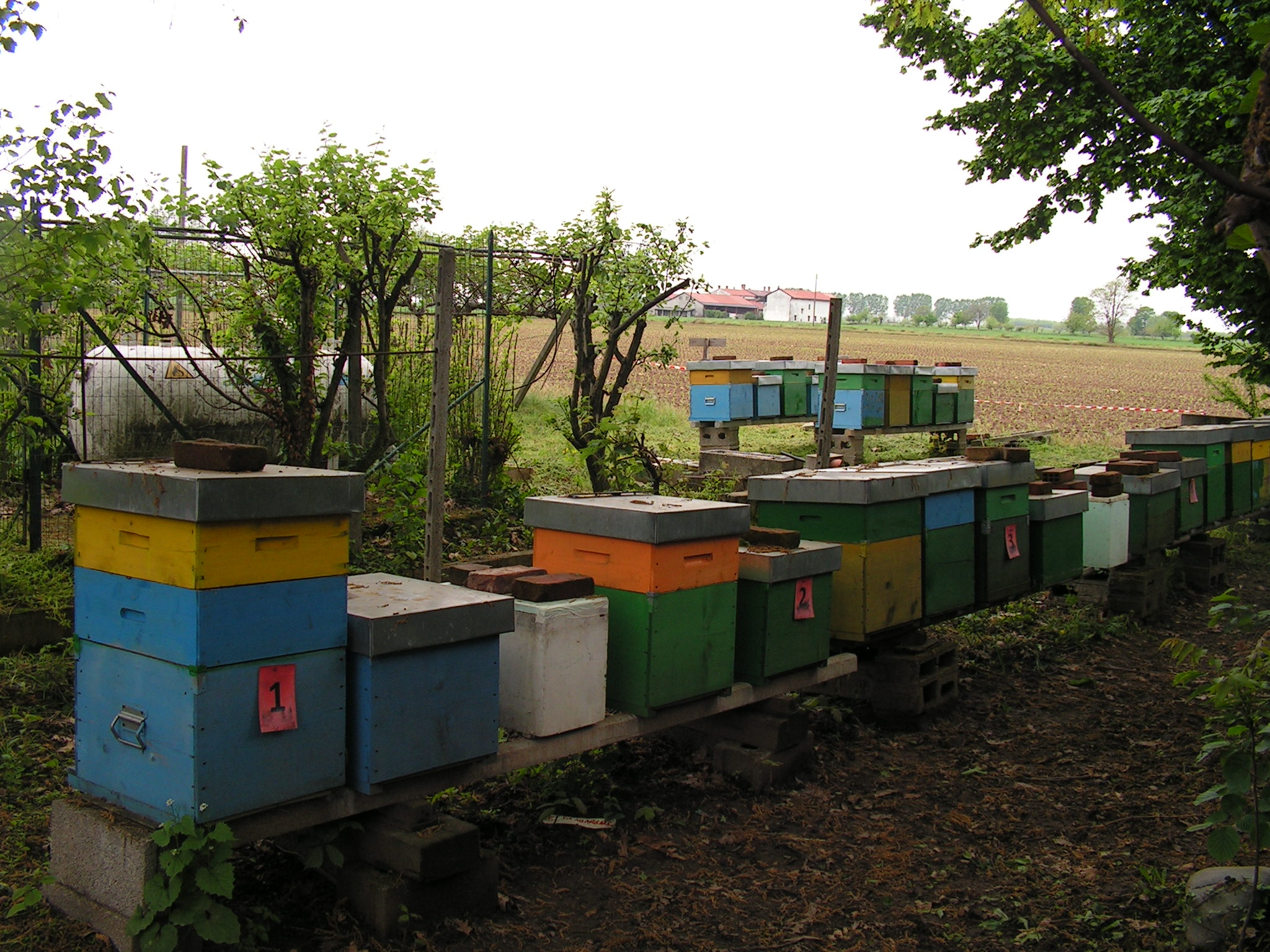 Le arnie
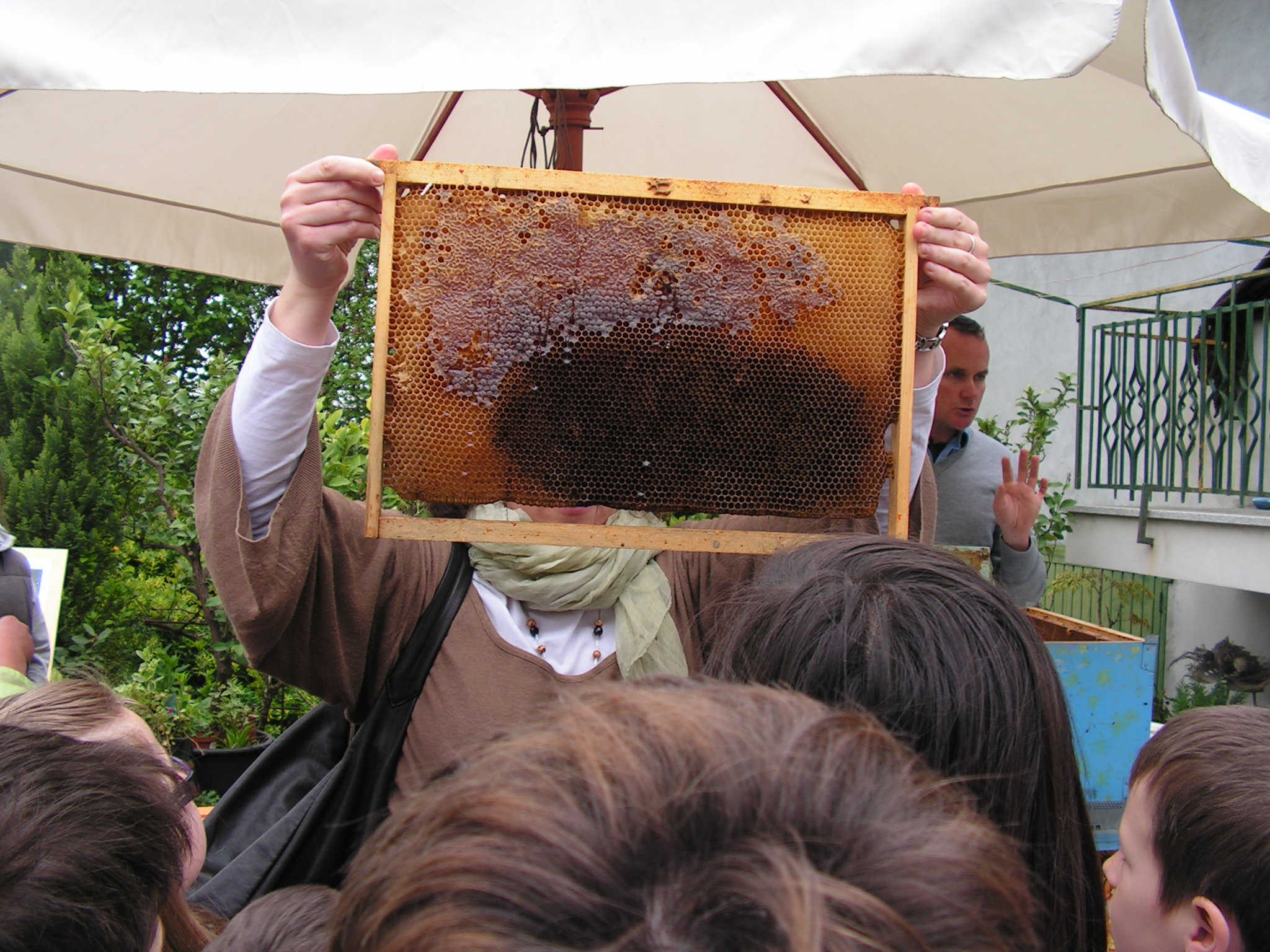 Telaino con miele
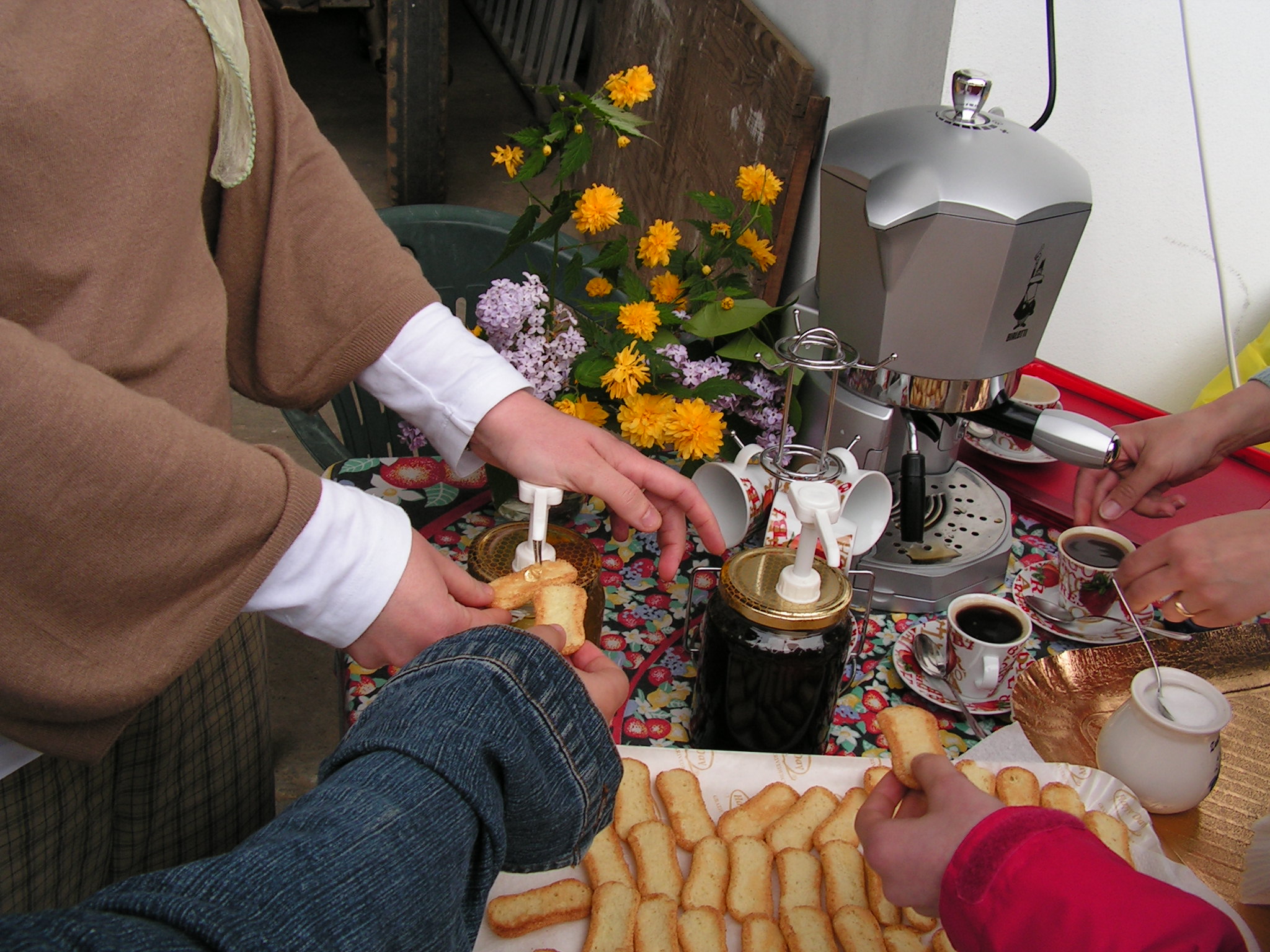 Dolcezza